Hymns for Worship at Woodmont
402 Leaning on the Everlasting Arms
420 O thou Fount of Every Blessing
165 Thus Remember Me
594 Lily of the Valley
278 God is Calling the Prodigal
574 The Gloryland Way
Why We Do Not Lose Heart (2 Cor. 4:1, 16)
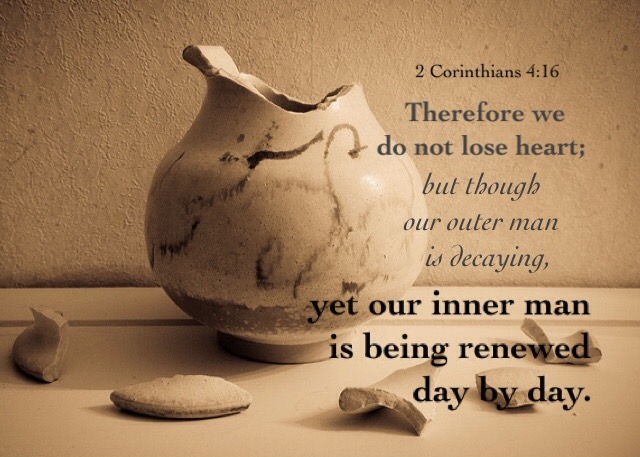 Are You Showing God that You Haven’t Lost Heart?
Are you shining the light of Christ to glorify God or hiding it?

Are you putting on God’s armor & being content in your
circumstances or complaining about them?

Are you walking by faith being renewed by God’s word
everyday realizing that you will have a new body in the 
resurrection or are worried about your death?

Have you responded to God’s mercy by being born again 
[of water and the Spirit] (John 3:5; 1 Pet. 1:3)?
Hymns for Worship at Woodmont
402 Leaning on the Everlasting Arms
420 O thou Fount of Every Blessing
165 Thus Remember Me
594 Lily of the Valley
278 God is Calling the Prodigal
574 The Gloryland Way